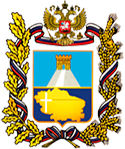 Министерство образования Ставропольского края
Организация и проведение муниципального этапа всероссийской олимпиады школьников 
в 2019/20 учебном году
Лаврова Наталья Александровна,
первый заместитель министра 
образования Ставропольского края
Любенко Наталья Ивановна, главный специалист отдела общего образования министерства образования Ставропольского края
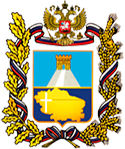 Всероссийская олимпиада школьников  – муниципальный этап
Порядок проведения всероссийской олимпиады школьников, утвержден приказом Министерства образования и науки Российской Федерации от 18.11.2013 г. № 1252
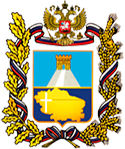 Всероссийская олимпиада школьников  – муниципальный этап
Приказами министерства образования Ставропольского края утверждены:
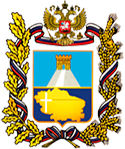 График направления итоговых результатов муниципального этапа
ВсОШ на портал
[Speaker Notes: .]
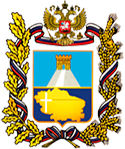 Полномочия организатора муниципального этапа
Полномочия организатора муниципального этапа
Обеспечивает хранение олимпиадных заданий по каждому общеобразовательному предмету для муниципального этапа олимпиады, несет установленную законодательством Российской Федерации ответственность за их конфиденциальность

Заблаговременно информирует о сроках и местах проведения муниципального этапа олимпиады по каждому общеобразовательному предмету, а также о настоящем Порядке и утвержденных требованиях к организации и проведению муниципального этапа олимпиады по каждому общеобразовательному предмету

Определяет квоты победителей и призеров муниципального этапа олимпиады по каждому общеобразовательному предмету

Пункт 48 Порядка
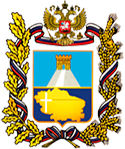 Полномочия организатора муниципального этапа
Утверждает результаты муниципального этапа олимпиады по каждому общеобразовательному предмету (рейтинг победителей и рейтинг призеров муниципального этапа олимпиады) и публикует их на своем официальном сайте в сети «Интернет», в том числе протоколы жюри муниципального этапа олимпиады по каждому общеобразовательному предмету

Передает результаты участников муниципального этапа олимпиады по каждому общеобразовательному предмету и классу организатору регионального этапа олимпиады в формате, установленном организатором регионального этапа олимпиады

Награждает победителей и призеров муниципального этапа олимпиады поощрительными грамотами
Пункт 48 Порядка
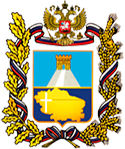 ВАЖНО!
Использовать видеофиксацию на этапах:
анализа олимпиадных заданий и их решений

показа выполненных участником олимпиадных заданий

апелляции
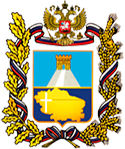 ОБЯЗАТЕЛЬНО
Разместить на сайте МОУО:
Инструкции по организации и проведению ВсОШ


Программу проведения ВсОШ по каждому общеобразовательному предмету, включая информацию о времени и месте показа, разбора олимпиадных заданий, подачи апелляции.


Ознакомить под роспись участников олимпиады, а также их родителей (законных представителей)
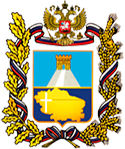 Участники муниципального этапа ВсОШ
участники школьного этапа олимпиады текущего учебного года, набравшие необходимое для участия в муниципальном этапе олимпиады количество баллов, установленное организатором муниципального этапа олимпиады;

победители и призеры муниципального этапа олимпиады предыдущего учебного года, продолжающие обучение в организациях, осуществляющих образовательную деятельность по образовательным программам основного общего и среднего общего образования.

Обучающиеся с ОВЗ могут принимать участие в олимпиаде по физической культуре только в очной форме.
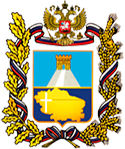 Методическое обеспечение муниципального этапа олимпиады
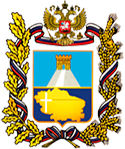 Методические рекомендации по проведению муниципального этапа ВсОШ
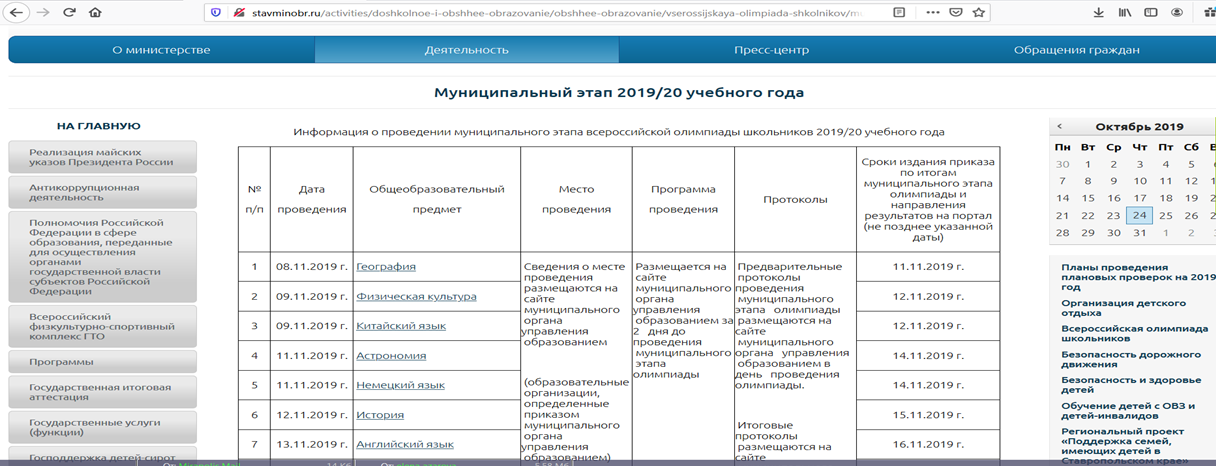 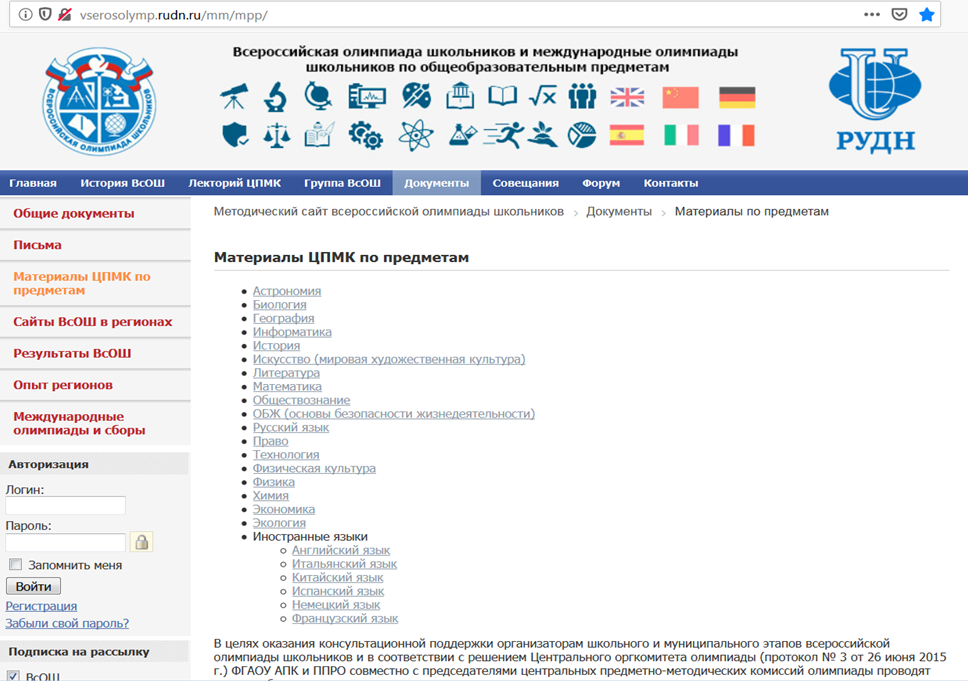 http://vserosolymp.rudn.ru/mm/mpp/
http://stavminobr.ru
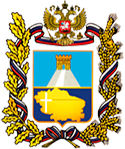 Вебинары, посвященные вопросам проведения муниципального этапа ВсОШ
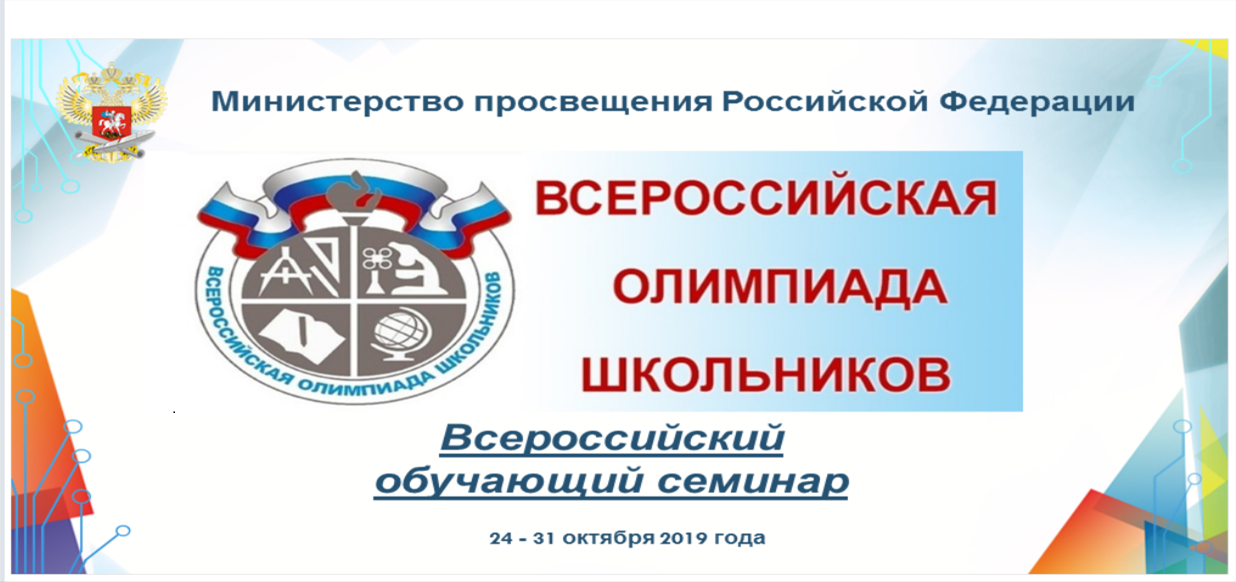 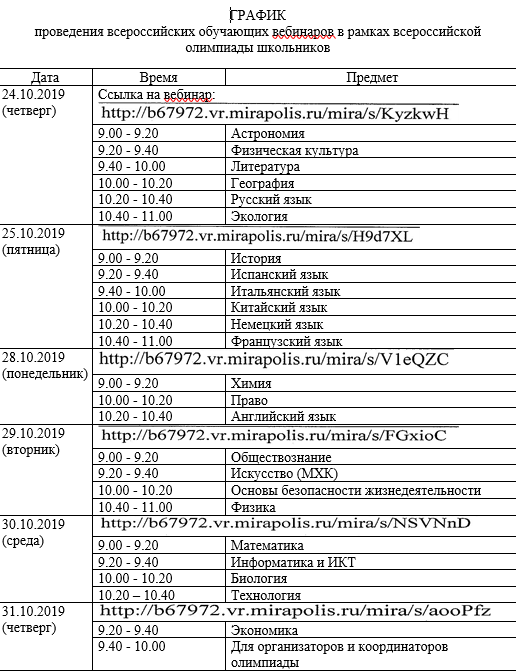 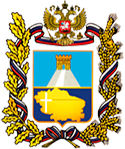 Муниципальный этап ВсОШ
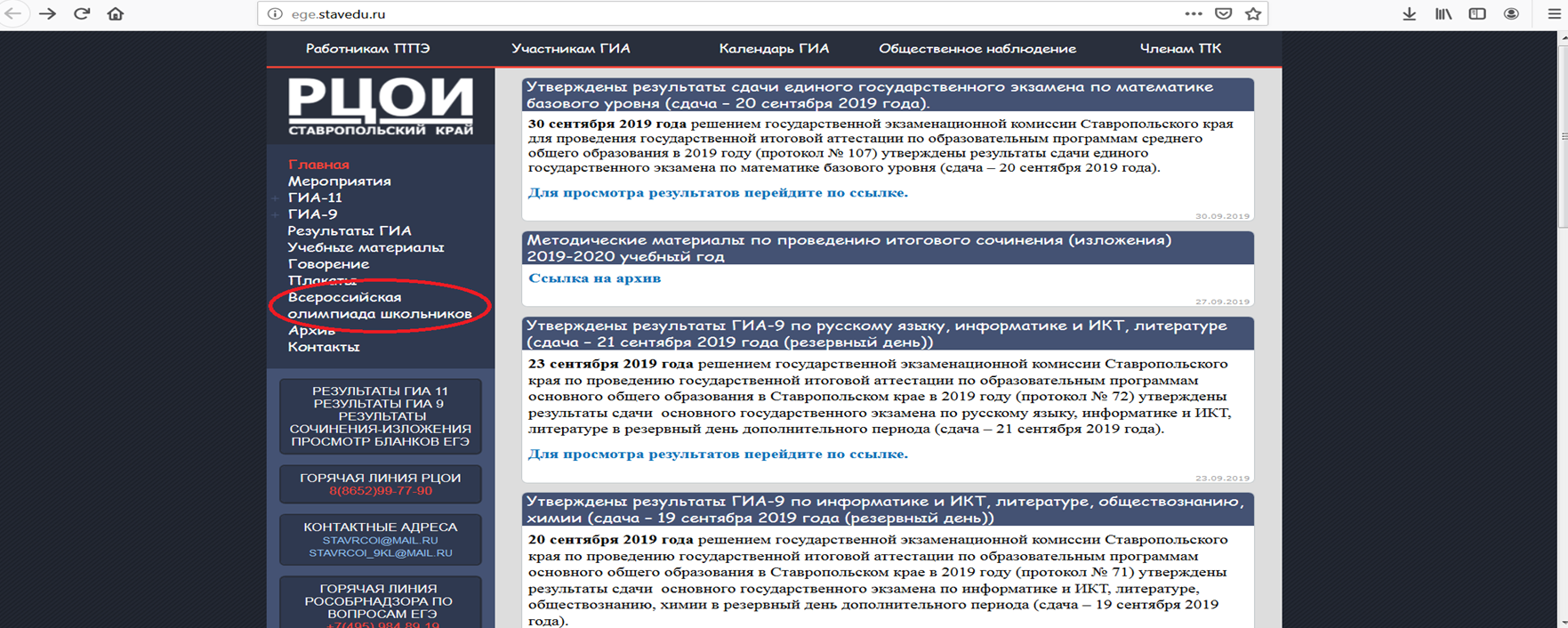 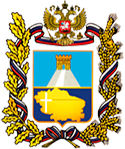 Основные нормативные документы муниципального этапа олимпиады
Приказы муниципальных органов управления образованием
Об утверждении организационно-технологической модели проведения муниципального этапа олимпиады

Об утверждении необходимого количества баллов для участия в муниципальном этапе олимпиады

Об утверждении графика и мест проведения муниципального этапа олимпиады

Об утверждении  состава оргкомитета, жюри, дежурных в аудиториях и вне аудиторий муниципального этапа олимпиады
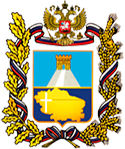 Основные нормативные документы муниципального этапа олимпиады
Приказы муниципальных органов управления образованием
Об утверждении требований к проведению муниципального этапа олимпиады

О назначении ответственных за проведение муниципального этапа олимпиады и возложении на них ответственности за соблюдение конфиденциальности

О хранении олимпиадных заданий и ответственности за их конфиденциальность

Об утверждении квоты победителей и призеров муниципального этапа олимпиады

Об утверждении результатов муниципального этапа  олимпиады по каждому общеобразовательному предмету
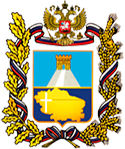 НЕОБХОДИМО!
НЕОБХОДИМО!
Привести в соответствие с действующим Порядком проведения олимпиады документацию, регламентирующую проведение муниципального этапа ВсОШ

Актуализировать информацию на сайте МОУО

Организовать работу «горячих линий»

Организовать работу по получению, тиражированию, доставке олимпиадных заданий муниципального этапа ВсОШ

Обеспечить своевременное размещение результатов муниципального этапа.
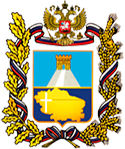 РЕКОМЕНДУЕМ!
[Speaker Notes: Прошу руководителей муниципальных органов управления образованием взять под личный контроль проведение муниципального этапа олимпиады. Необходимо, чтобы муниципальный этап олимпиады прошел организованно, объективно, открыто, с соблюдением всех норм и требований Порядка проведения всероссийской олимпиады школьников.]
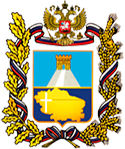 Министерство образования Ставропольского края
Организация и проведение муниципального этапа всероссийской олимпиады школьников 
в 2019/20 учебном году